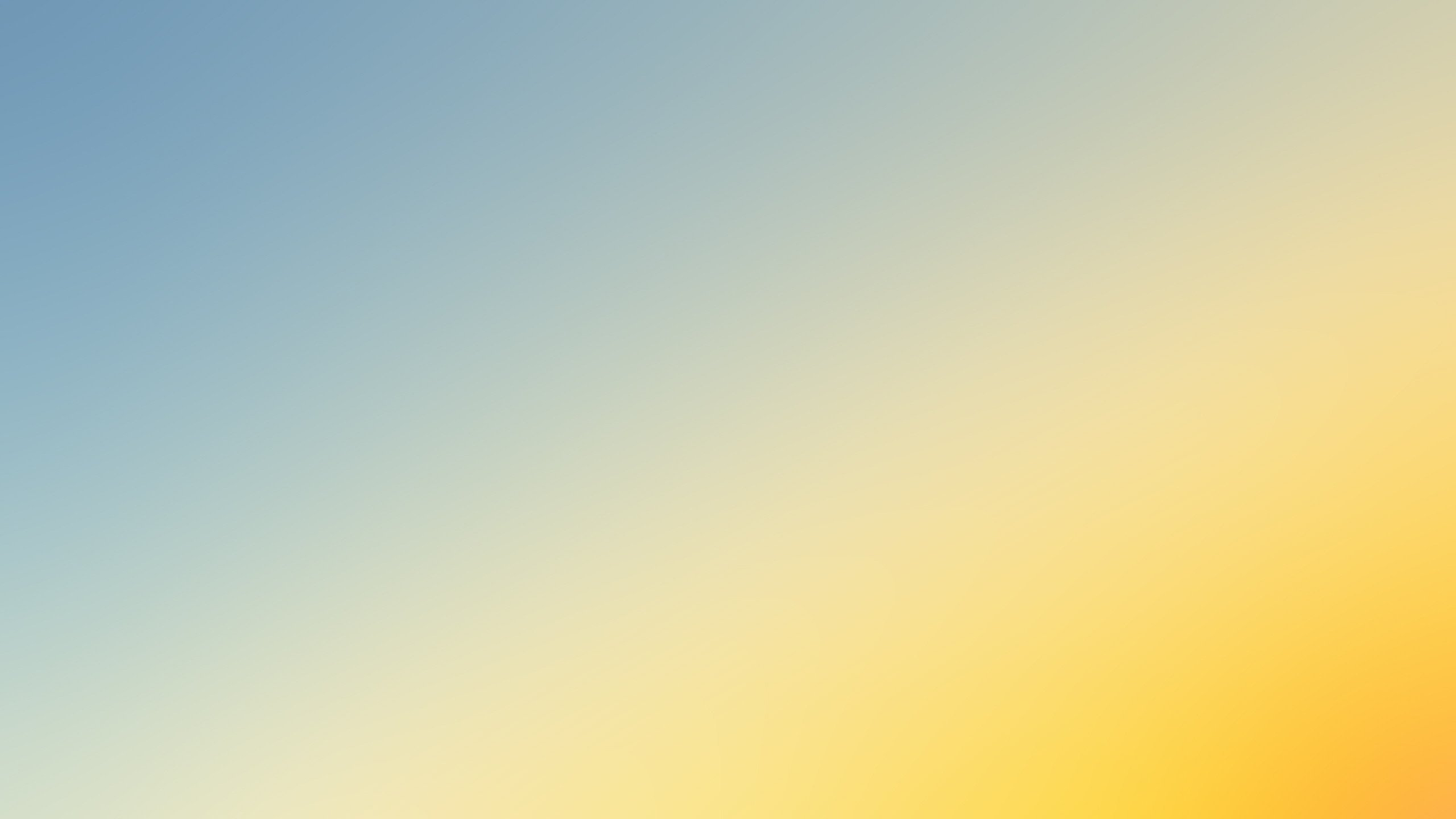 Муниципальное бюджетное дошкольное образовательное учреждение «Детский сад общеразвивающего вида № 31  с приоритетным осуществлением деятельности по физическому направлению развития детей»
Дополнительная программа по формированию основ финансовой грамотности у детей дошкольного возрастаДля детей 5–7 летСоставила: Шевченко Ольга Викторовна
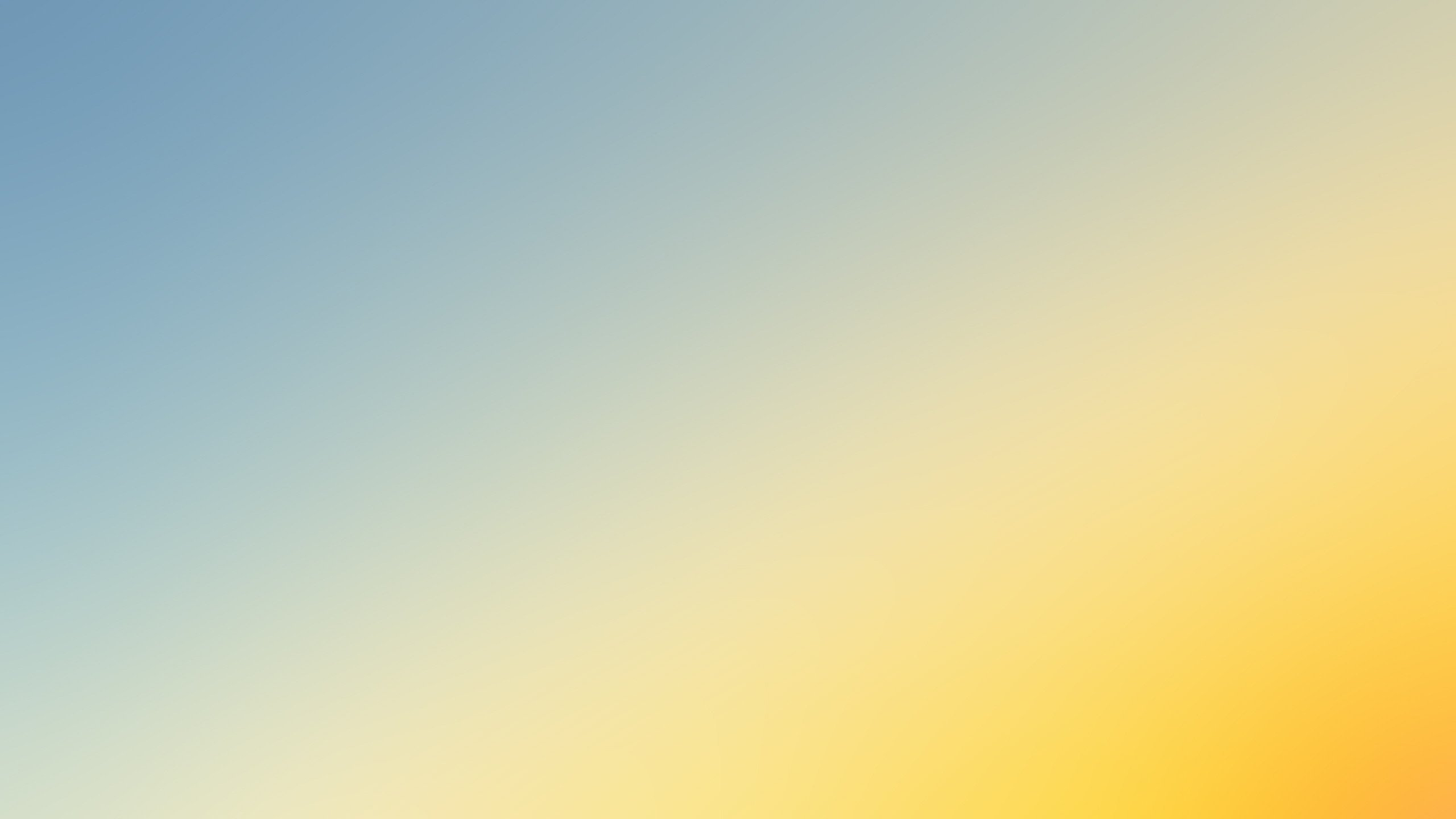 Пояснительная записка
Настоящая программа дополнительного образования по формированию основ финансовой грамотности у детей дошкольного возраста (далее Программа) разработана в соответствии с основной образовательной программой дошкольного образования МБДОУ «Детский сад № 31», в соответствии с требованиями ФГОС ДО. 
Законодательно-нормативное обеспечение  программы:
Федеральный закон Российской Федерации от 29 декабря 2012 г. № 273-ФЗ «Об образовании в Российской Федерации». 
Приказ Министерства образования и науки Российской Федерации от 17 октября 2013 г. № 1155 «Об утверждении федерального государственного образовательного стандарта дошкольного образования». 
Примерная парциальная образовательная программа дошкольного образования «Экономическое воспитание дошкольников: формирование предпосылок финансовой грамотности Для детей 5–7 лет».
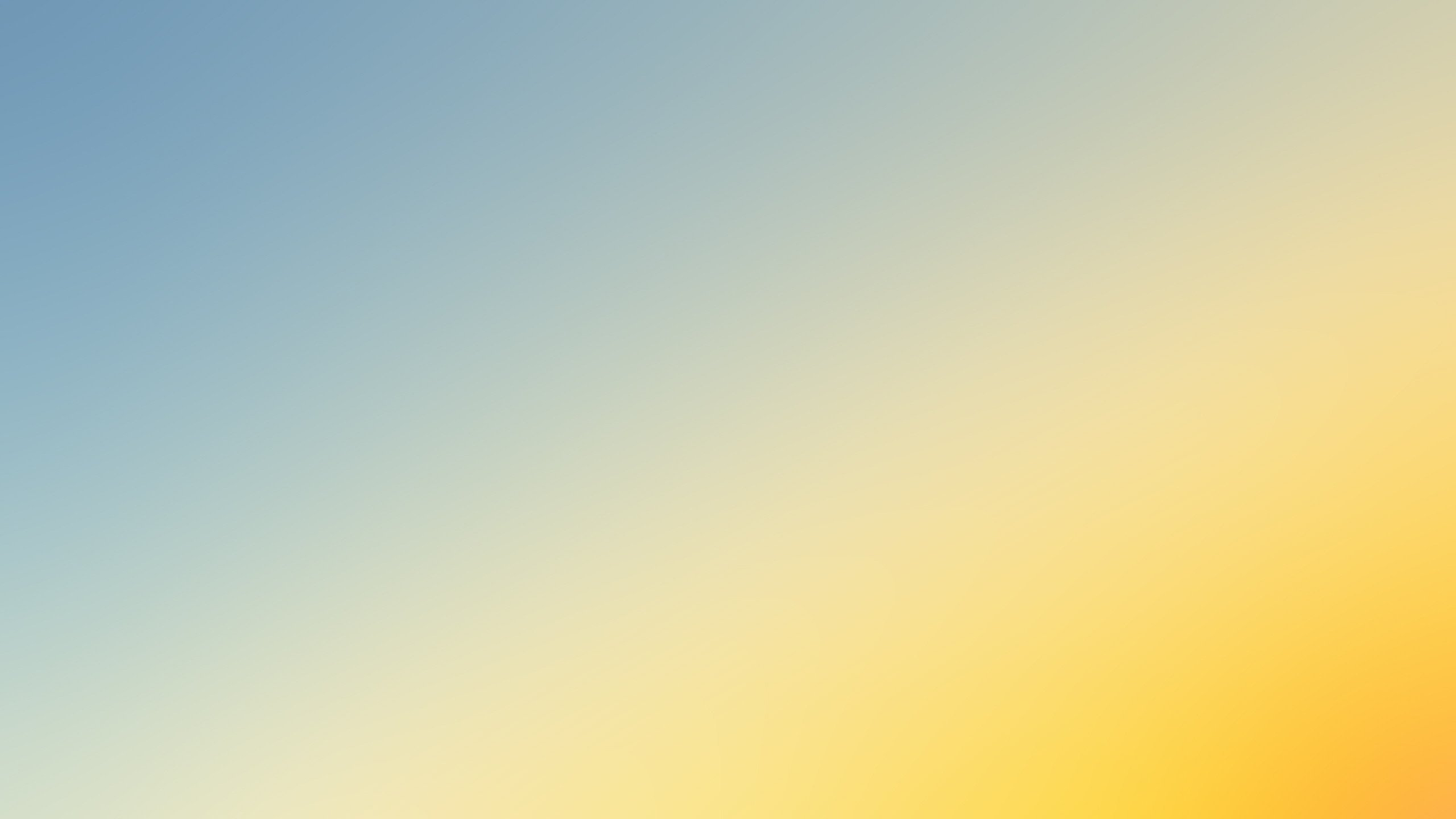 Актуальность программы
Необходимость правильного формирования основ финансовой грамотности детей дошкольного возраста, обусловлена современными условиями жизни. Дети, как правило, с ранних лет включаются в экономическую жизнь семьи, а именно: ходят с родителями за покупками, сталкиваются с финансами, рекламой, оплачивают счета в банке, получая при этом первичное экономическое представление о финансовой грамотности.
К сожалению, реализация задач по финансовой грамотности дошкольников происходит спонтанно, отсутствует целенаправленная систематическая образовательная работа. Одной из причин является несформированность компетенций педагогов в области основ финансовой грамотности детей дошкольного возраста.
Как показывает практика, в дошкольном образовательном учреждении ознакомление с финансовой грамотностью проводят крайне редко. А чем раньше мы ознакомим детей грамотно относится к собственным деньгам и опыту использования финансовых продуктов, тем более успешными они будут, когда вырастут.
Результаты исследований в области финансовой грамотности детей дошкольного возраста свидетельствуют о том, что первоначальные экономические представления формируются, начиная со средней группы, а к подготовительной группе дети могут объяснить смысл таких сложных экономических понятий, как «стоимость», «деньги», «бюджет семьи», «реклама», «богатство» и т.д.
Основной идеей данной программы – создание комфортной среды общения для детей, развитие интеллектуальных способностей, формирование основ финансовой грамотности дошкольников, творческого потенциала каждого ребенка и его самореализацию.
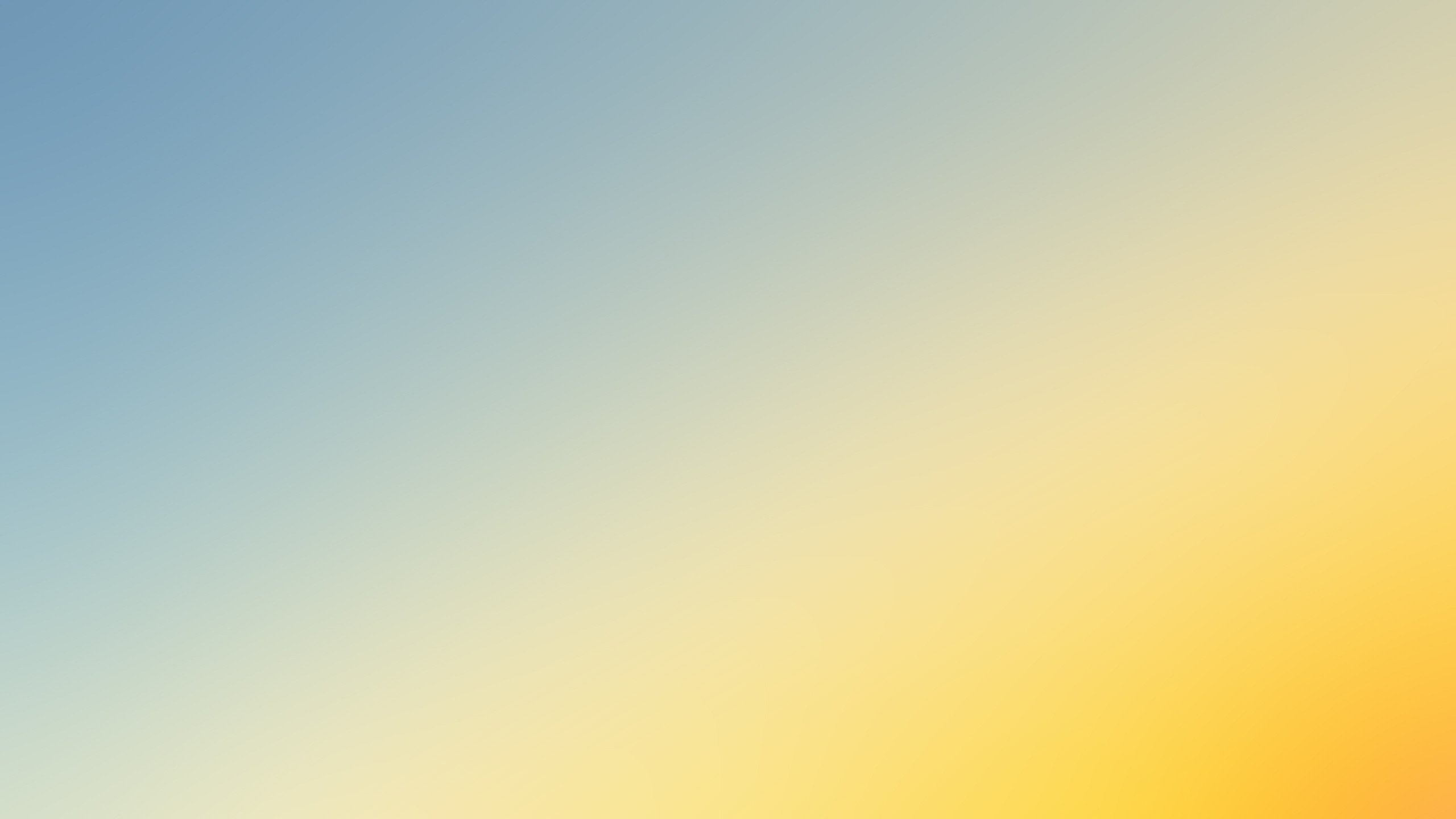 Цель и задачи программы
Цель программы: создание благоприятных условий для формирования основ финансовой грамотности детей старшего дошкольного возраста, формирование норм финансово-грамотного поведения, а так же подготовка к жизни в современном обществе.
 
    Задачи: 
знакомить детей с основными экономическими понятиями (деньги, ресурсы, цена, и т.д.). 
формировать представление детей о финансовой грамотности, организации производства;
формировать понятие основных правил расходования денег, умение учитывать важность и необходимость покупки;
воспитывать уважение к труду, людям труда, бережливого отношения ко всем видам собственности;
воспитывать умение правильного обращения с деньгами, разумного подхода к своим желаниям, сопоставление их с возможностями бюджета семьи;
воспитывать нравственно-экономические качества и ценностные ориентиры, необходимые для рационального поведения в финансовой сфере.
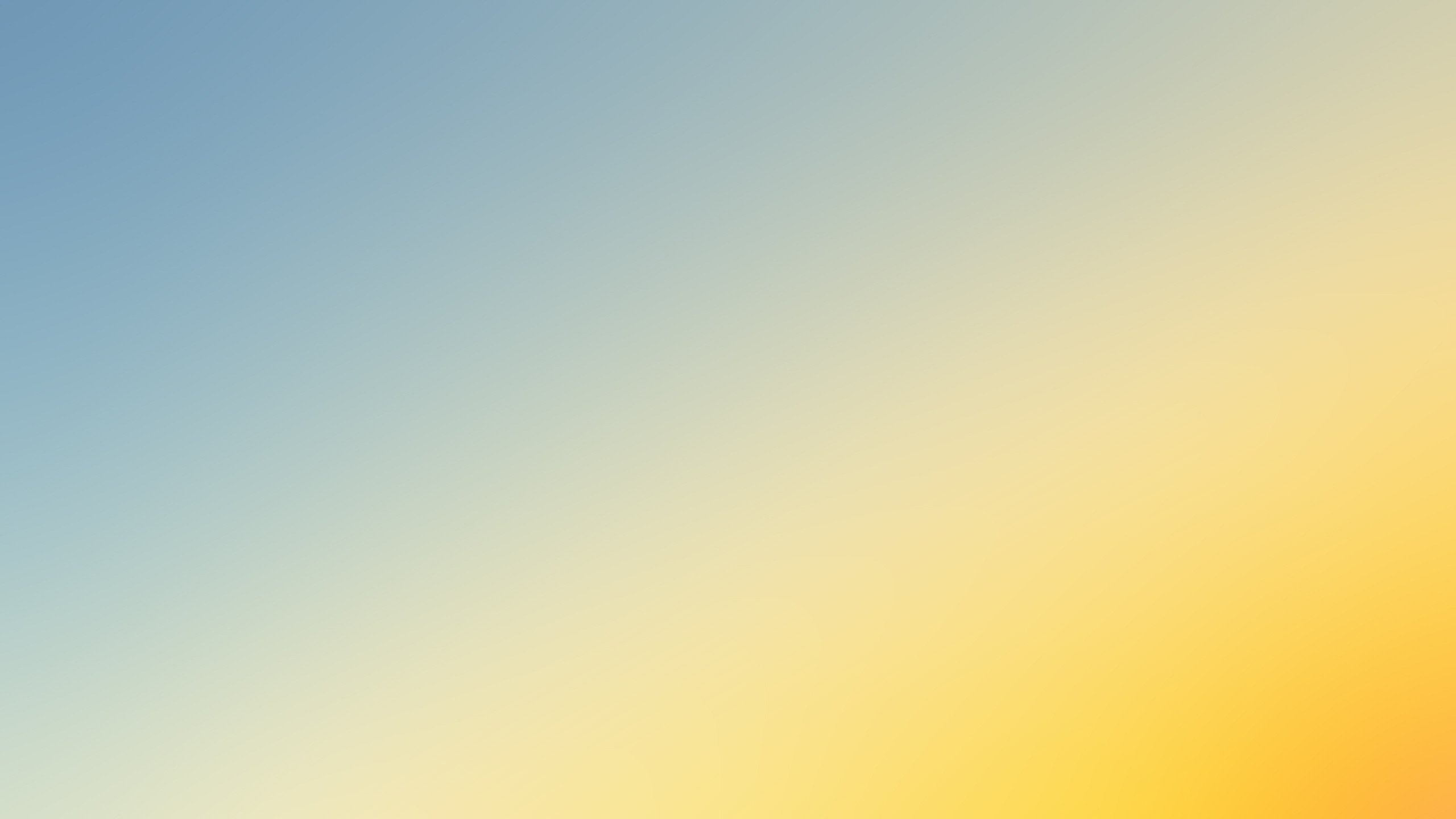 Прогнозируемые  результаты, целевые ориентиры
На этапе завершения реализации программы ребенок может:
применять в игровой деятельности основные экономические понятия и категории, которым было уделено внимание в ходе реализации проектных мероприятий (деньги, цена, товар, семейный бюджет и пр.);
осознавать и соизмерять свои потребности и возможности; 
иметь представление о том, что зарплата – это оплата за количество и качество труда, пенсии за прошлый труд, а пособия на детей – это аванс детям в расчете на их будущий труд;
проявляет ответственность за начатое дело;
понимать, что расходы семьи не должны быть расточительными;
осознавать, что сбережения семьи – это денежные средства, которые могут остаться, если разумно расходовать свои доходы, и могут быть использованы для отдыха всей семьей или приобретения необходимых вещей;
понимать, что реклама может помочь, если она правдива, и напротив, навредить бюджету семьи;
осознавать правила честного зарабатывания денег, взаимосвязи понятий «труд-деньги», понимание факта купли-продажи, деньги не возникают сами собой, а зарабатываются;
понимать, что сначала зарабатываем – затем расходуем: в соответствии с этим, чем больше зарабатываешь и рациональнее тратишь, тем больше имеешь возможность приобрести;
осознавать, что цена товара зависит от его качества, необходимости и от того, насколько трудно его изготовить;
проявлять такие качества: умение честно соревноваться, радоваться успехам товарищей, проигрывать и не бояться проигрыша;
иметь представления об элементарных правилах финансовой безопасности;
осознавать главные ценности – жизнь, отношения, радость и здоровье близких людей – за деньги не купишь;
следовать социальным нормам и общепринятым правилам общества.
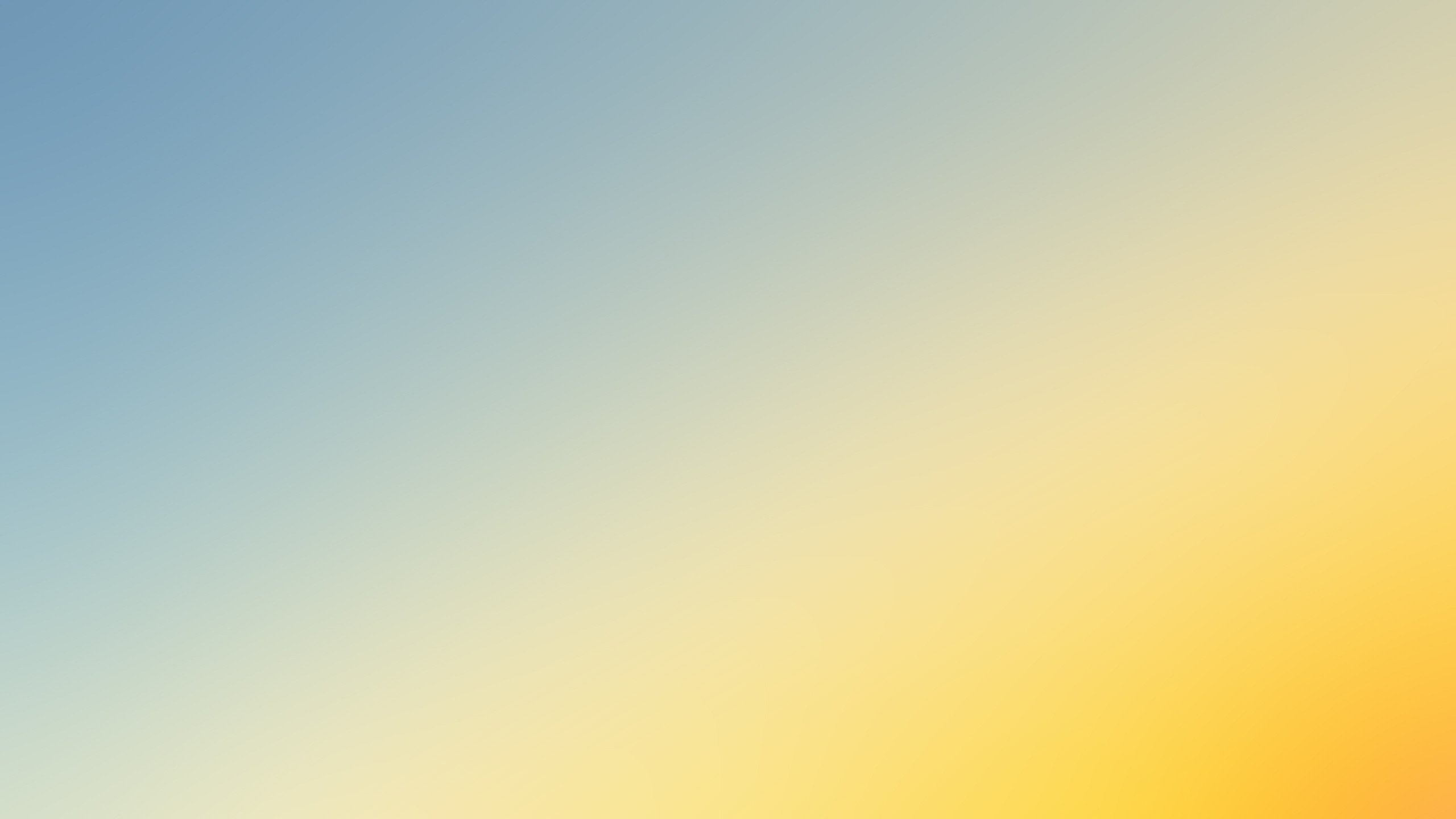 Описание образовательной деятельности Программы
Образовательная деятельность организуется в соответствии  с разными направлениями развития ребенка, представленными в пяти образовательных областях: социально – коммуникативное развитие, познавательное развитие, речевое развитие, художественно – эстетическое и физическое развитие. 
Социально-коммуникативное развитие направлено на:  воспитание ценностного отношения к собственному труду, труду других людей и его результатам.
Познавательное развитие:  знакомство со сложными взаимосвязями между финансово-экономическими понятиями: деньги, труд, товар, цена — и этическими: честность, щедрость, экономность и первичными представлениями о труде взрослых, его роли в обществе и жизни каждого человека. 
Речевое развитие: развитие связной речи, умение поддерживать диалог, отвечать на вопросы взрослого, обогащение словарного запаса детей.
Художественно-эстетическое развитие: на такие виды занятий, труда, которые помогают детям понять, что только хорошее качество результатов труда имеет ценность, освоить смысл понятия «брак в работе» и уразуметь, почему он не нужен никому — ни детям, ни взрослым, видеть красоту человеческого творения.
Физическое развитие: вырабатываются навыки самообслуживания, элементарного бытового труда в помещении и на улице (участке детского сада).
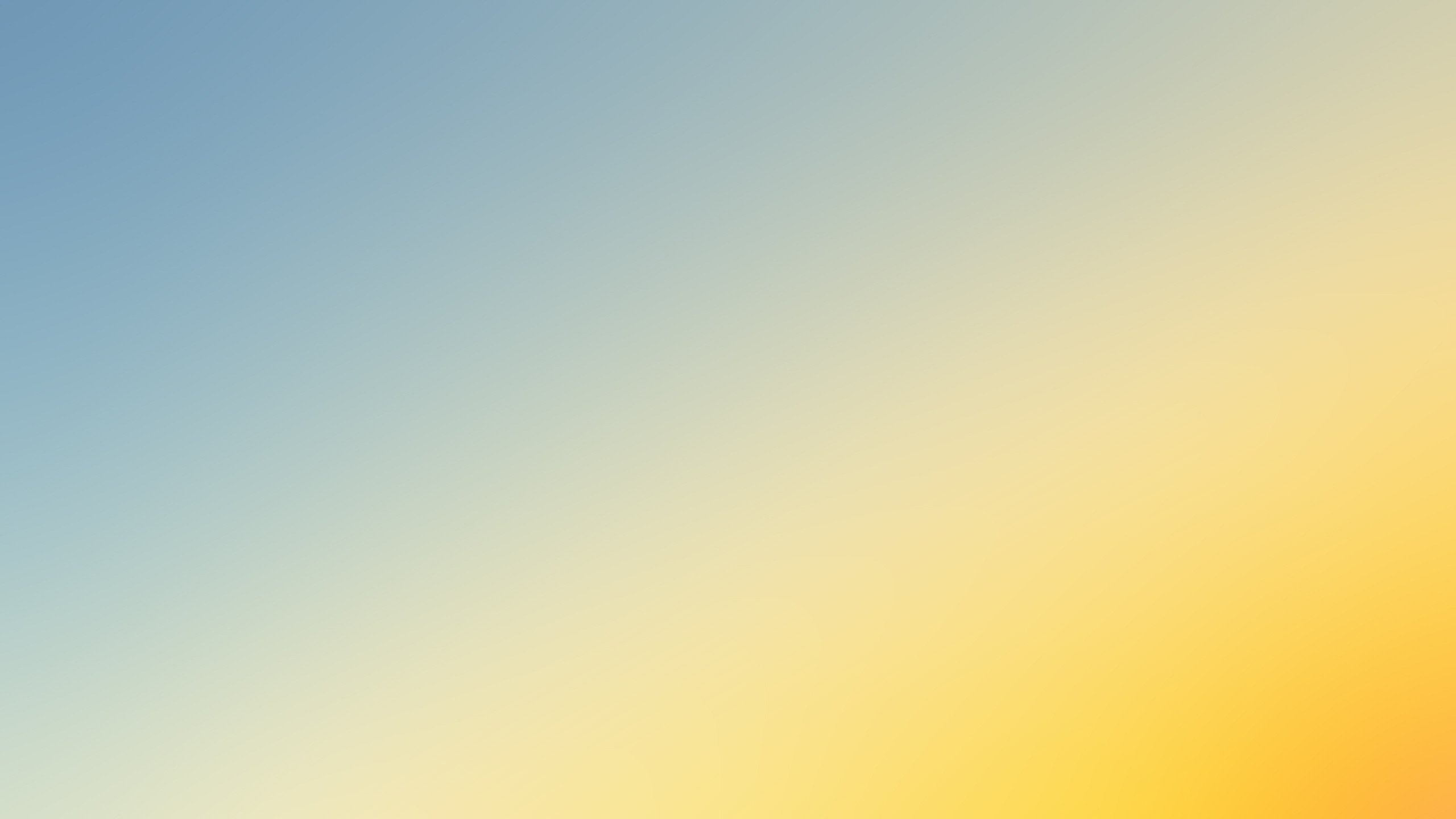 Виды детской деятельности, образовательные и педагогические технологии
Ведущим видом деятельности для детей дошкольного возраста является игра. В игре ребенок как бы проживает недосягаемую для него действительность. Поэтому финансовая грамотность дошкольников формируется в ходе игры, используя различные формы, методы и приемы в их сочетании.
Формы работы: 
игровая; 
продуктивная; 
познавательно-исследовательская деятельность; 
чтение художественной литературы использование сказок с экономическим содержанием;
использование ИКТ-технологий. 
 Методы и приемы:
тематические беседы по ознакомлению с деньгами разных стран, элементарными финансовыми понятиями;
беседы о финансовой грамотности с привлечением родителей;
виртуальные экскурсии; 
сюжетно-ролевые игры; 
решение проблемных ситуаций.
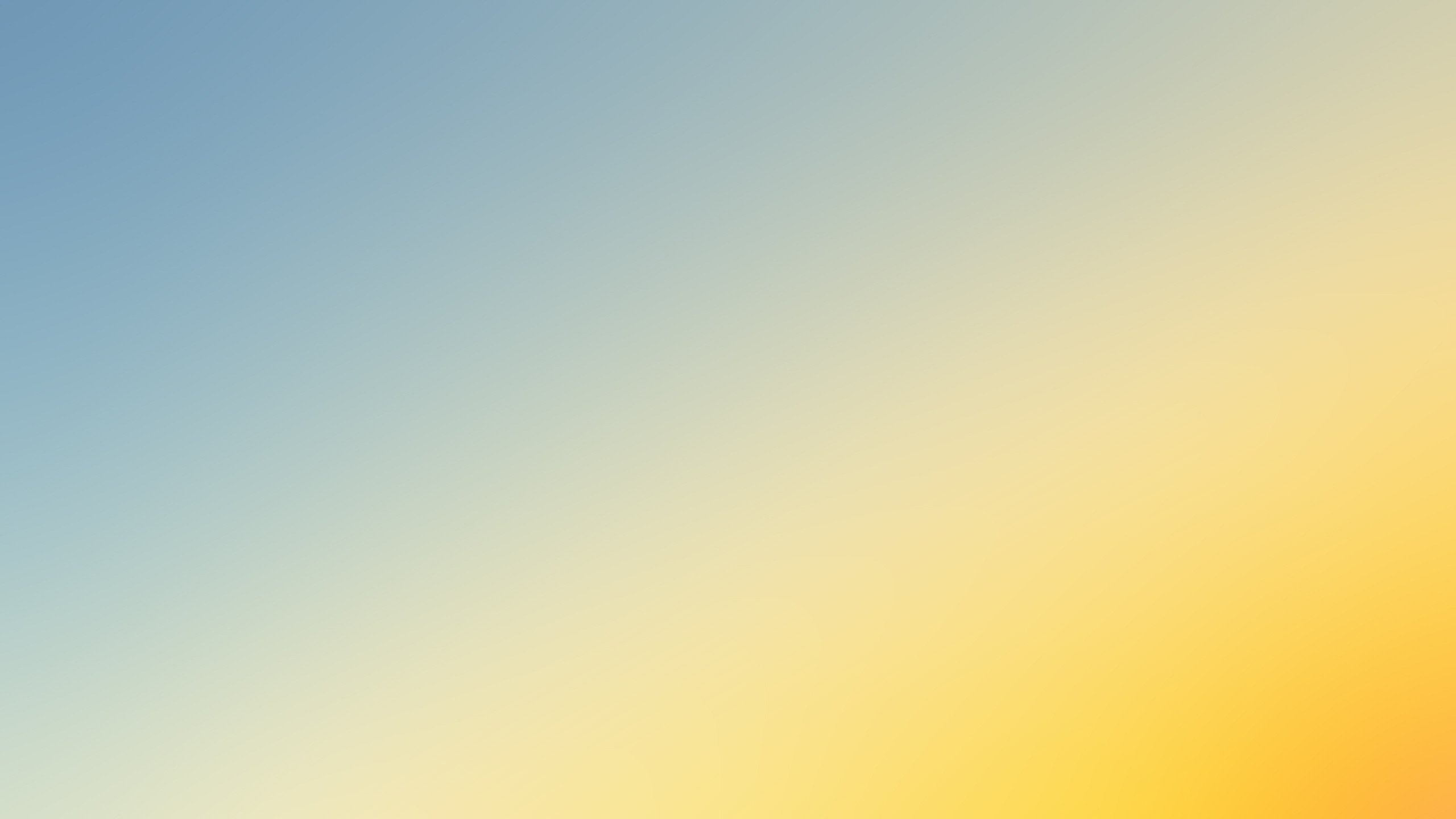 Разделы рабочей программы:
Содержание программы систематизировано по тематическим блокам и представлено в возрастном аспекте (приложение 1):
«Деньги и цена (стоимость)» 
 «Труд и продукт (товар)» 
 «Полезные экономические навыки в быту»
«Реклама» 

Образовательная деятельность по реализации Программы осуществляется 1 раз  в неделю, во вторую половину дня, прописана в учебном плане ДОО и расписании занятий. В соответствии с требованиями СанПин 2.4.1. 3049-13 15.05.13 № 26 в старшем дошкольном возрасте (5-6 лет) – 25 минут, для детей 6-7 лет – 30 минут.
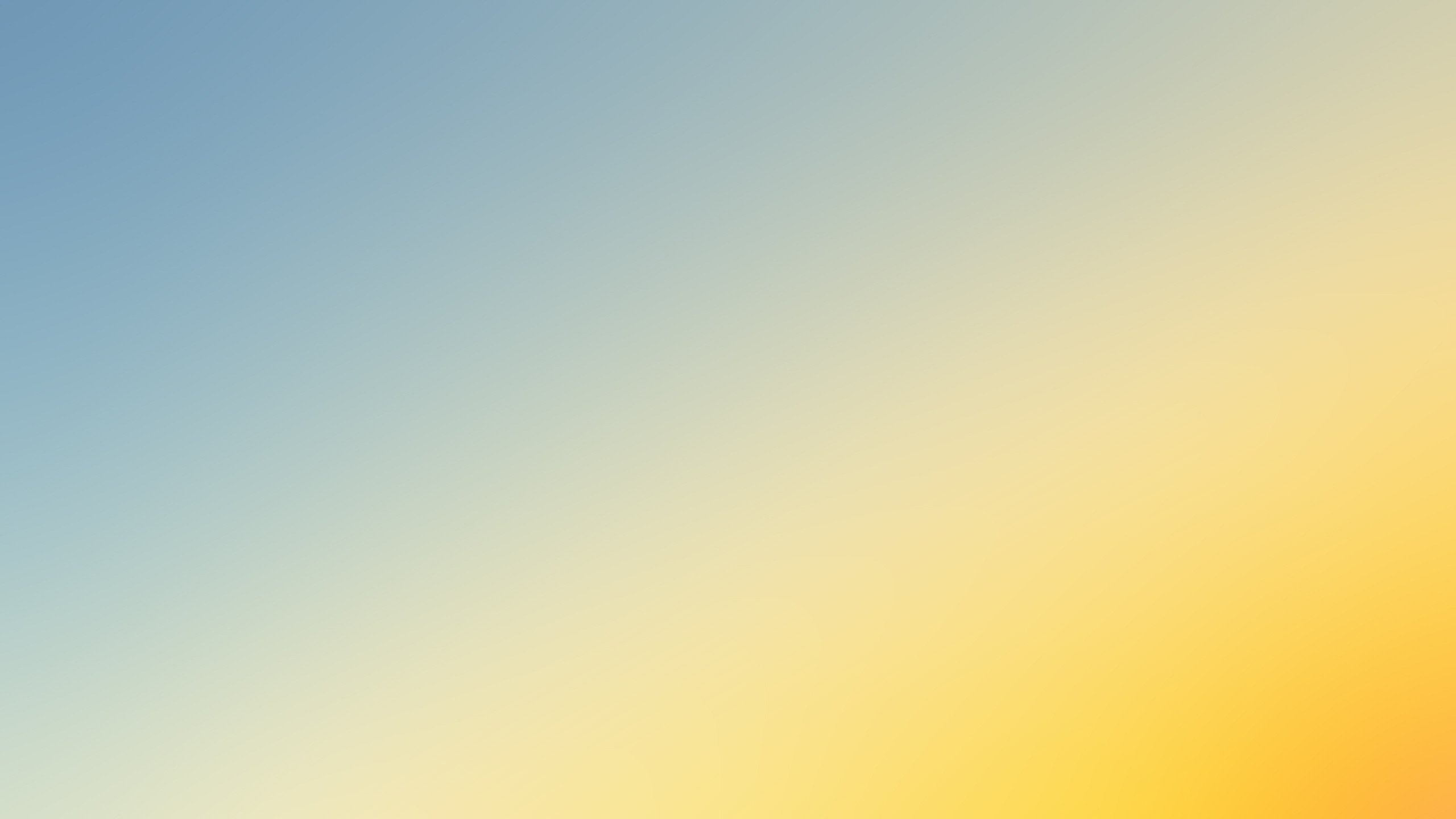 Особенности взаимодействия с семьями воспитанников
Цель: включение родителей в совместный образовательный процесс и повышение их педагогической компетентности, в вопросах формирования основ финансовой грамотности детей дошкольного возраста.
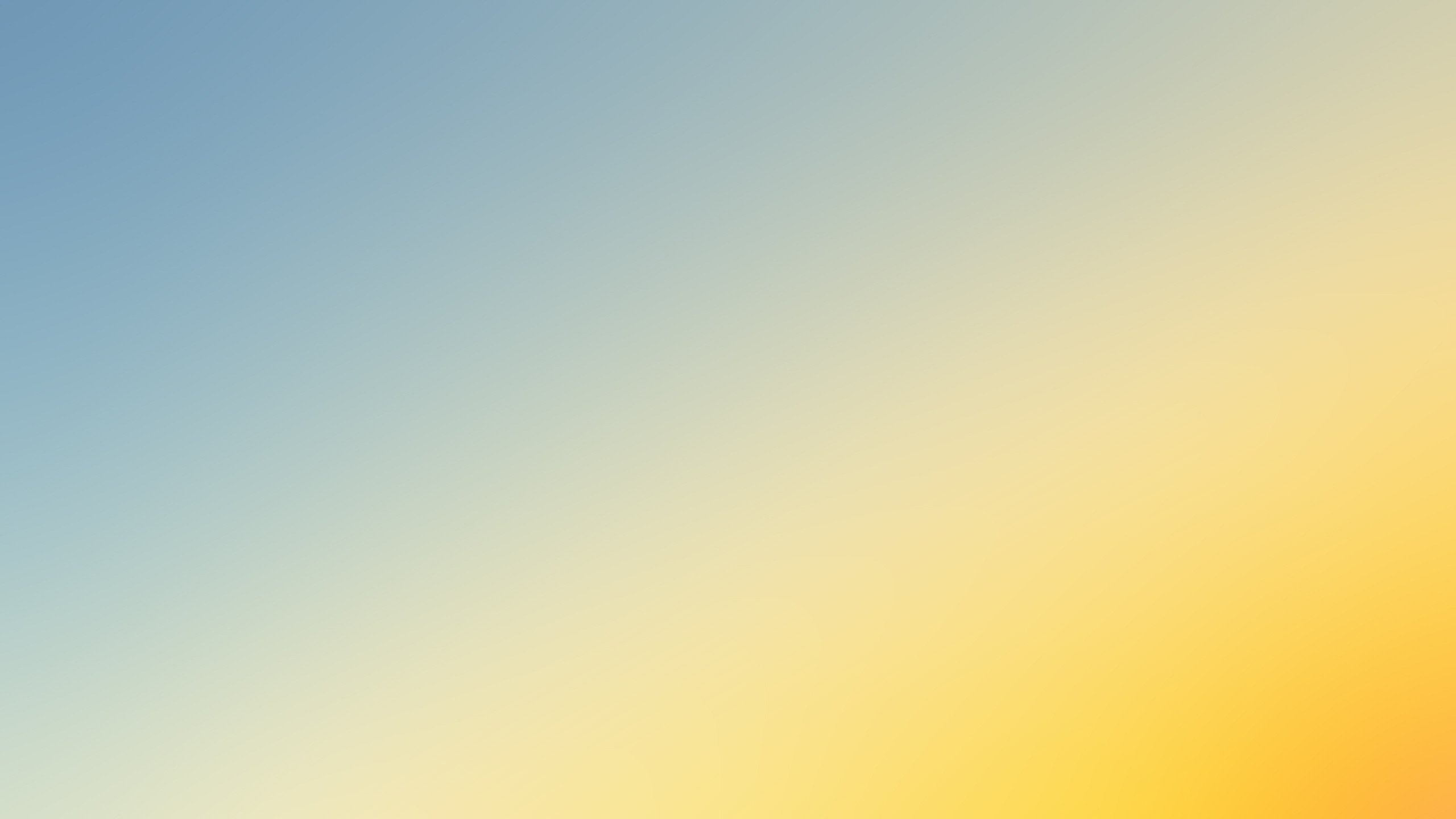 Материально-техническое обеспечение Программы
В соответствии с ФГОС ДО, материально-техническое обеспечение Программы включает в себя: учебно-методический комплект, оборудование, оснащение (предметы). 
Материально-технические условия реализации Программы соответствуют требованиям: определяемым в соответствии с санитарно-эпидемиологическими правилами и нормативами;  определяемым в соответствии с правилами пожарной безопасности;  к средствам обучения и воспитания в соответствии с возрастом и индивидуальными особенностями развития детей;  оснащённости помещений развивающей предметно-пространственной средой;  к материально-техническому обеспечению программы. 
Мониторинг реализации Программы
Для оценки эффективности реализации Программы разработаны критерии, позволяющие определять уровень сформированных представлений, знаний и умений по тематическим блокам, учитывая сформированность мотивационного, когнитивного и деятельностного компонентов.
За основу мотивационного компонента использовались такие методы, как беседа, наблюдение, анкетирование всех участников образовательного процесса.
Когнитивный компонент оценивался: путем изучения сформированности у детей конкретных знаний.
Деятельностный компонент оценивался путем изучения конкретных умений и навыков, для этого использовали такой метод, как оценка продуктов деятельности ребенка – рисунков, аппликаций, пластических форм, рассказов, стихов и сказок, придуманных детьми.